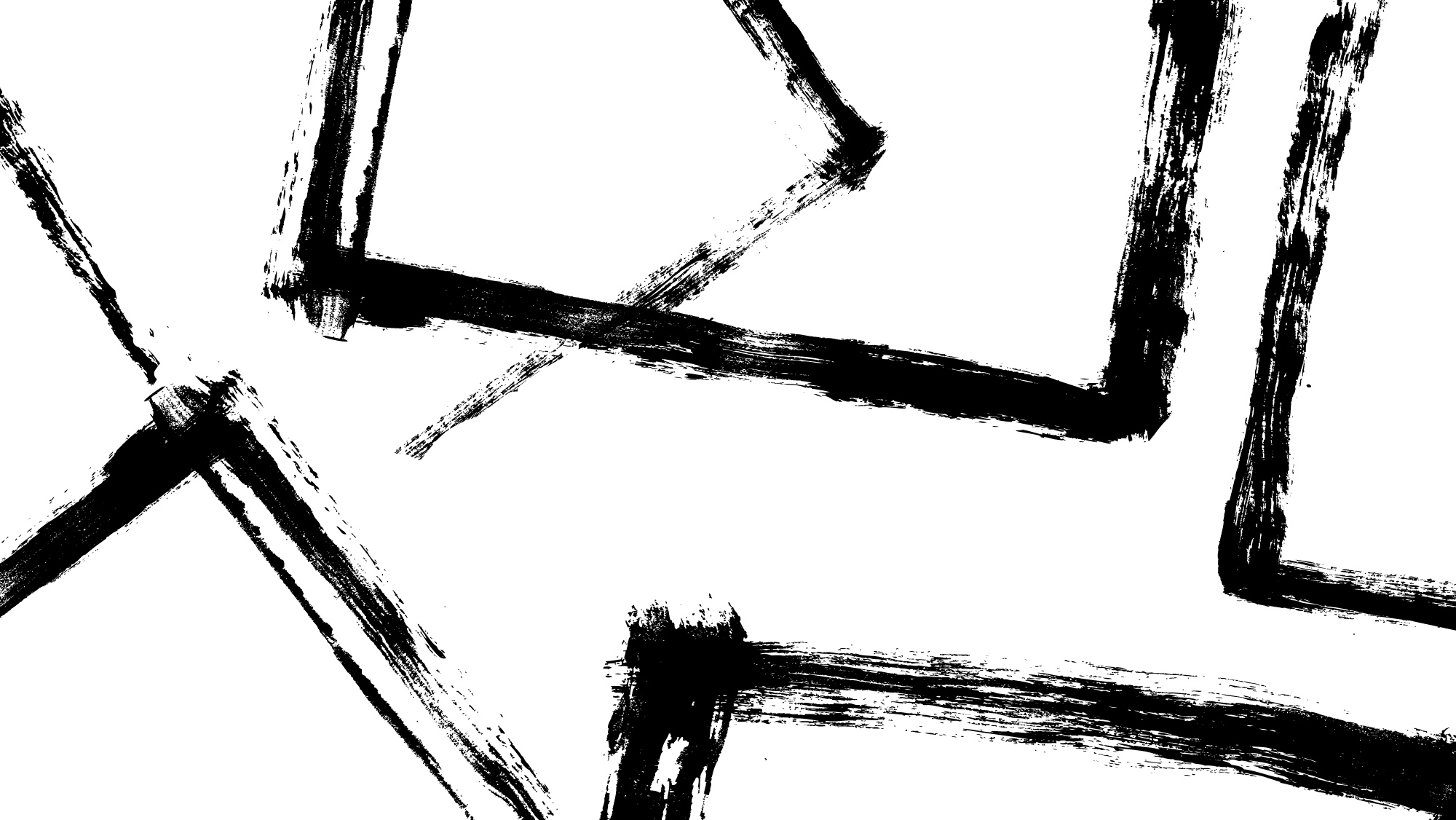 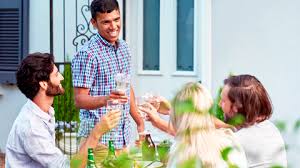 Semaine de prière pour l’unité des chrétiens
Samedi 23 janvier
 Accueillir l’autre
 Jean 15,16 « Que vous portiez du fruit et que votre fruit demeure ».
Méditation: Quand nous nous laissons transformer par le Christ, son amour en nous grandit et porte des fruits. L’accueil de l’autre est une manière concrète de partager l’amour qui nous habite. Lorsque nous offrons à Jésus nos pauvres possibilités, lui-même les multiplie de façon surprenante. « Dans un hôte c’est le Christ Lui-même que nous avons à recevoir ». « Ceux que nous accueillons jour après jour trouveront-ils en nous des hommes, (des femmes) qui rayonnent le Christ, notre paix ? » Taizé 
Prière: Jésus le Christ, tu connais notre désir d’accueillir pleinement les frères et sœurs qui se trouvent à nos côtés. Tu sais combien souvent nous nous sentons démunis face à leur souffrance. Toi le premier bien avant nous, tu les as déjà accueillis dans ta compassion. Parle leur à travers nos mots, soutiens les à travers nos gestes, et que ta bénédiction repose sur nous tous